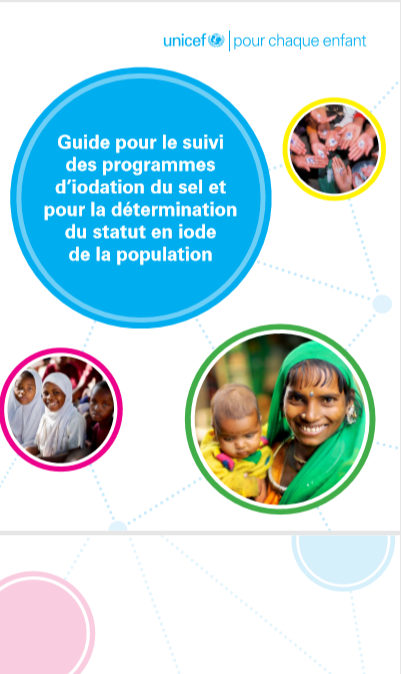 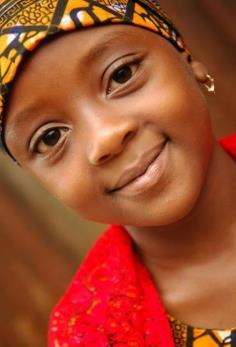 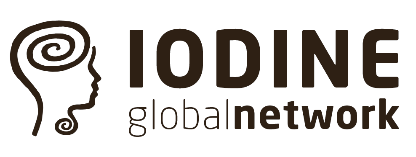 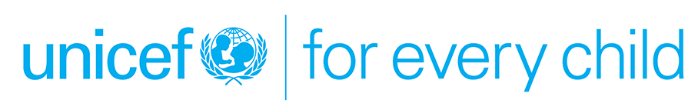 1
introduction
Bienvenue à ce webinaire!!

A quoi pouvez-vous vous attendre?

Présentation - 45 minutes
Questions et commentaires - 20 minutes

Dans l’heure à suivre, vous entendrez parler de…
Programmes d'iodation du sel 
Ce qui a changé avec le temps dans les programmes d’apport nutritionnel en iode
Ses implications, pourquoi et comment nous suivons les performances et l'impact
Principales recommandations du guide 
Comment vous pouvez les utiliser dans votre travail en tant que directeur de programme
2
[Speaker Notes: Bienvenue dans le webinaire sur le “guide de suivi des programmes d’iodation du sel pour la determination du statut en iode de la population,”

A quoi pouvez vous vous attendre

Dans l'heure qui suit, nous présenterons les " Directives de l'UNICEF sur le suivi des programmes d'iodation du sel et du statut d'iode " publiées en 2018. 
Après 40 minute de présentation, suivra un échange durant lequel vous poserez des questions et soumettrez vos commentaires et suggestions.

Pour une gestion efficace de ce temps d’échange, vous serez mis sur mute pendant le webinaire. L’intégralité du  Webinaire enregistré ainsi que d’autres documents seront partagés  par email  avec tous les participants.

Ce webinaire est organisé conjointement par l'UNICEF et l’Iodine Global Network (IGN). L'IGN a dirigé le développement du matériel utilisé pour ce webinaire. 
Nous sommes heureux d'avoir une représentation régionale de l'UNICEF et de l'IGN dans ce webinaire.

Permettez moi de vous présenter l’équipe qui anime cette session
El Hassane Kp Tou, spécialiste nutrition au bureau regional Afrique de l’Ouest et du Centre de l’UNICEF
2.Mawuli Sablah également spécialiste Nutrition,UNICEF basé au siege à New york
3. Amal Tucker Brown, consultante IGN basé au Maroc
Et moi même, 
4. Dedenyo ADOSSI consultant IGN basé au Togo


Alors commencons

Dans la prochaine heure, nous allons vous entretenir sur 
Ce qui a changé au fil du temps dans les programmes de nutrition à l'iode
Ses répercussions sur la nature et la façon dont nous surveillons le rendement et l'incidence de nos activités.
Quelles sont les principales recommandations du document d'orientation ? 
Comment vous pouvez les utiliser dans votre travail en tant que gestionnaire de programme

Programmes d'iodation du sel
Ce  qui a changé au fil du temps dans les programmes de nutrition à l'iode
Ses répercussions sur la nature et la façon dont nous surveillons le rendement et l'incidence de nos activités.
Quelles sont les principales recommandations du document d'orientation ? 
Comment peuvent elles être utilisées dans votre travail en tant que gestionnaire de programme?

J'aimerais souligner que nous ne serons pas en mesure de couvrir tous les aspects de la nutrition à l'iode. 
Il faudra énormément de temps pour discuter de toutes les dimensions et les expériences liées à ce programme passionnant, 
Nous comprenons votre soif de réponses. Vos questions seront reçues et répondues séparément, 
A présent permettez moi de passer la parole à  EL Hassan pour quelques mots d’introductions]
CONTEXTE
Bien qu’un guide du programme1 existe, il est obsolète du fait de l’évolution des programmes ont évolué. Une mise à jour était  donc nécessaire.

Un groupe de travail a donc pris place à l’UNICEF pour réfléchir les axes prioritaires  de recherché et du suivi des programmes d’iodation universel du sel et de la determination du statut en iode de la population  


Objectifs du groupe de travail: 
Identifier les lacunes dans les connaissances liées au suivi des programmes d'iodation du sel et d’apport nutritionnel en iode 
Atteindre un consensus sur certains enjeux liés au suivi des programmes d'iodation du sel et d’apport nutritionnel en iode


Pourquoi cette revision était elle nécessaire?
3
1 Assessment of IDD and monitoring their elimination, a guide for programme managers, 2007 WHO/UNICEF/ICCIDD
[Speaker Notes: Quelques mots sur le contexte dont découle ce document

Les directives précédentes pour les programmes d'iode étaient les suivantes : Évaluation des troubles dus à la carence en iode et suivi de leur élimination : guide à l'intention des directeurs de programme, OMS/UNICEF/ICCIDD, 2007. Le contexte ayant évolué, une actualisation était nécessaire pour soutenir les pays dans la réflexion sur leurs programmes.

 l'UNICEF a accueilli un groupe de travail technique pour discuter des priorités de recherche en matière de surveillance des programmes d'iodation du sel et de détermination du statut en iode de la population.

 Le groupe de travail technique était composé d'experts et de toutes les organisations clés impliquées dans la nutrition en iode. Un financement a été fourni par l'USAID pour l'élaboration de la ligne directrice.

Quels étaient les objectifs du groupe de travail technique ?

D'abord, identifier les lacunes dans les connaissances relatives à la surveillance de l'iodation du sel et aux programmes de nutrition à l'iode.
Ensuite, le groupe s'est efforcé de parvenir à un consensus sur certaines questions relatives à la surveillance de l'iodation du sel et aux programmes de nutrition à l'iode.


Mais une autre question qui importe est de savoir pourquoi cet examen était réellement nécessaire.]
Iodation du sel- modèle original
Objectif initial d‘Iodation Universelle du Sel: couverture> 90% des ménages utilisant du sel adéquatement iodé (SAC)
Implication: Éliminer les troubles dus à une carence en iode (TDCI)
Le sel de ménage adéquatement iodé est fixé à 15 ppm pour répondre aux besoins quotidiens de 150 µg
Sel de ménage adéquatement iodé
Statut en Iode National
(iode urinaire)
4
[Speaker Notes: Pour y répondre, il sera necessaire de se remémorer le concept original des programmes d’iodation du sel.

Le modèle original était axé sur l'apport d'iode par le sel iodé au niveau des ménages pour répondre aux besoins et éliminer la carence en iode. 
L'état iodé a été mesuré principalement par l'iode urinaire chez les enfants d'âge scolaire (SAC). Ceci parce que les enfants constituent d’une part un groupe facile à atteindre et de l’autre parce qu'ils étaient concentrés dans les écoles, si souvent que des échantillons représentatifs pouvaient être obtenus de cette façon.

L'hypothèse de base était que - un besoin physiologique de 150 µg d'iode par jour peut être fourni par le sel de table/de ménage, consommé quotidiennement, estimé à 10 g (10 x 15 ppm = 150 µg).

L'apport d'iode par le sel iodé au niveau des ménages peut aider à répondre aux besoins et à éliminer les carences.
Deux indicateurs de performances sont mesurés: 
HHIS – Disponibilité du sel adéquatement iodé dans les ménages
CIU – le statut iodé des populations

L'objectif était d'atteindre une couverture de 90 % des ménages utilisant du sel adéquatement iodé.
L'objectif était d'éliminer les troubles dus à la carence en iode (TDCI) en particulier le goître le symptôme le plus visible.]
Nouveau modèle: Optimiser l’apport nutritionnel en iode à travers différentes sources d'iode alimentaire
Sel iodé dans les aliments transformés et les condiments
L'iodation du sel reste au cœur d'un apport nutritionnel optimale en iode
Sel de ménage adéquatement iodé
Statut en Iode National
(iode urinaire)
Iode dans le sol et l'eau (affecte l'iode dans l'eau potable et les produits agricoles locaux)
Autres interventions en micronutriments (enrichissement à domicile, suppléments maternels...)
Mais nous ne pouvons plus compter uniquement sur la couverture des ménages utilisant du sel adéquatement iodé pour évaluer et suivre le succès du programme. Nous devons également nous renseigner sur le sel iodé dans les aliments transformés et les condiments.
5
[Speaker Notes: Le nouveau programme a pour objectif d'optimiser la nutrition en iode (par opposition à l'élimination des troubles liés à la carence en iode). Différentes sources alimentaires d'iode doivent être prise en compte.

Nous savons tous maintenant que le modèle original était trop simpliste et ne correspond plus à l'apport réel en sel de nos jours

Le changement le plus important est la part importante des aliments transformés ainsi que le sel qu’ils apportent dans notre alimentation, et ce pratiquement partout dans le monde.
Ce sel représente une part importante de notre consommation totale de sel et doit donc être inclus dans l'approche d'iodation du sel si nous voulons garantir un apport suffisant en iode 

On observe également que l'iode apparaît dans de rares cas dans l'eau ou les produits agricoles. 

En outre, d'autres programmes d'intervention fournissent désormais de l'iode. Par exemple, l'enrichissement à domicile avec de la poudre de micronutriments, ciblant les enfants de moins de 2 ans. 
Ou des suppléments de micronutriments multiples pour les femmes, ou des produits alimentaires spécialisés tels que des aliments mélangés ou des aliments prêts à l'emploi qui sont utilisés dans des contextes humanitaires ou des filets de sécurité sociale. 
Ces "autres interventions en micronutriments" peuvent ne pas être significatives mais peuvent combler des lacunes importantes et les responsables de programmes doivent en être conscients.

CEPENDANT, l'iodation du sel est et reste au cœur de la lutte pour éliminer les carences en iode.  Nous devons examiner les aliments transformés dans notre programme. Nous ne disposons pas encore d'un bon outil de suivi pour mesurer l'utilisation des aliments transformés avec du sel iodé, mais des outils sont en cours d'élaboration. 

Nous devons continuer à nous concentrer sur l'augmentation de l'iodation du sel et maintenir ce que nous avons réalisé]
Un apport optimal d iode au lieu d un simple combat contre les troubles dus à la carence
Lorsque les programmes USI ont commencé, l'accent était mis sur la prévention des troubles dus à la carence en iode (signes cliniques comme le goitre).

Des études menées dans les années 80 ont montré que la carence en iode affecte irréversiblement le développement du cerveau pendant la grossesse. 
	 Le regard s'est réorienté pour inclure les signes visibles et invisibles 
	 L'accent a été mis sur l'utilisation d'une quantité suffisante d'iode  pour tous 
 
L'augmentation des données du programme a montré une diminution de la carence en iode, mais aussi une augmentation de l'apport en iode plus qu'adéquate.
	 Concentrez-vous maintenant sur une nutrition optimale à base d'iode, ni trop ni trop peu.

Nous avons besoin d'outils et d’orientations pour mieux suivre les programmes d’IUS et assurer une nutrition à l'iode optimale.
6
[Speaker Notes: Quels ont été les principaux jalons de la programmation de l'iode ?
Au début des programmes d'IUS, l'accent était mis sur l'apport d'une quantité suffisante d'iode pour prévenir les troubles carentiels (signes cliniques comme le goitre), en particulier chez les enfants d'âge scolaire.

Des études menées dans les années 1980 ont montré l'effet néfaste de la carence en iode sur le développement du cerveau et l'accent a été mis sur toutes les conséquences, y compris la période de la grossesse.

Au fur et à mesure que les programmes ont mûri et que l'on disposait de plus en plus de données sur la teneur en iode, la carence en iode a diminué, mais certains programmes ont signalé des apports plus que suffisants. Tout comme les apports inadéquats, il faut éviter cette situation, car elle affecte négativement la fonction thyroïdienne, les programmes et leur surveillance ont changé d'orientation pour assurer un apport adéquat pour tous - ni trop ni trop peu - d'où le terme " nutrition iodée optimale ".

Nécessité d'élaborer de nouveaux outils et de nouvelles directives pour mieux suivre les programmes d’IUS et assurer une nutrition à l'iode optimale.]
Qu'est-ce que le succès? qualité, échelle et impact
Le programme d'iodation du sel est une réussite s'il fournit du sel iodé qui répond aux normes de qualité, et est mis à l’échelle afin de répondre aux besoins de chacun en iode et permet d'obtenir un apport nutritionnel optimal en iode 

minimise la population qui est déficiente 
minimise la population qui a un apport en iode plus que suffisant 

Nous avons besoin d'un programme qui est conçu et mis en œuvre correctement afin d'avoir l'impact approprié. 

Nous dépendons des bonnes données pour nous informer
7
[Speaker Notes: Le programme d'iodation du sel est couronné de succès s'il fournit du sel iodé répondant aux exigences de qualité, s'il est mis à l'échelle de manière à répondre aux besoins en iode de chacun et à assurer une nutrition iodée optimale. 


Si nous abordons l'impact plus loin, nous avons besoin d'un programme qui... 
minimise la population qui est déficiente 
minimise la population qui a un apport excessif d'iode 

Pour se faire, il faut s'assurer que 
... l'intervention du programme soit conçue correctement et mise en œuvre correctement 

Nous dépendons des bonnes données pour nous informer]
L’iodation du sel a été la principale stratégie pour parvenir à un apport nutritionnel optimal en iode
Pays avec une nutrition optimale en iode de 8 à 121
Nombre de pays
Année
8
[Speaker Notes: L'iodation du sel est l'une des interventions de santé publique les plus réussies !

On observe une augmentation du nombre de pays où l'apport optimal en iode est passé de 8 à 121 et le nombre de pays où l'apport est insuffisant de 113 à 21.

Il est également important de noter que le nombre de pays pour lesquels l'IGN dispose de données sur le statut en iode est passé de 121 à 155 au cours de la même période, de sorte que le dénominateur s'est élargi.]
Changements observes au niveau des donnes sur les TDCI en 25 ans
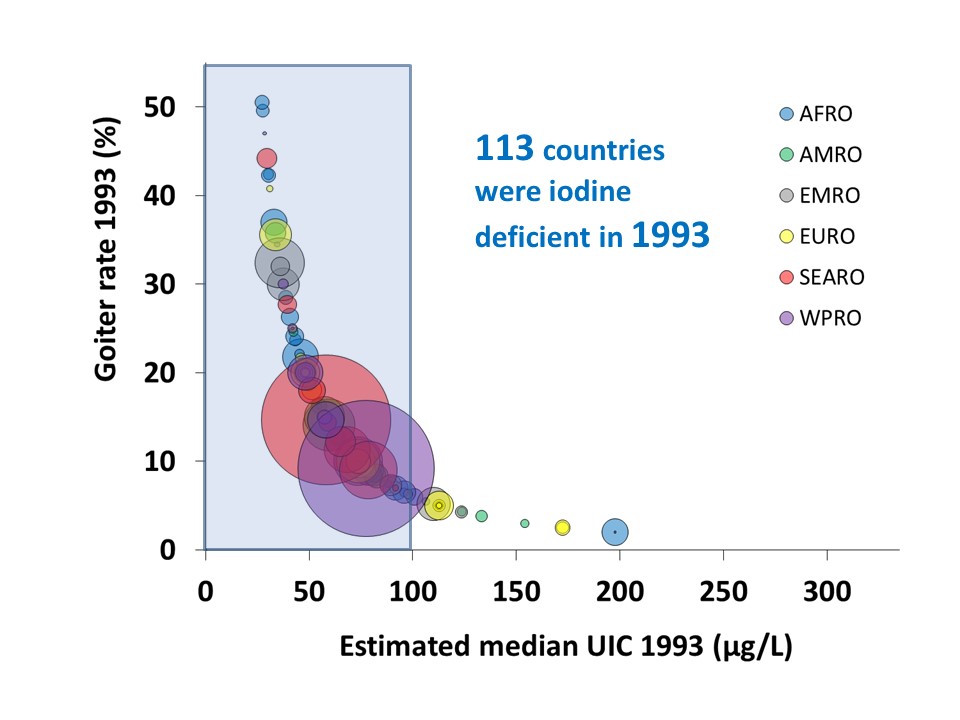 113 Pays étaient déficient en IODE en 1993
Pourcentage estimé de goitre en 1993
Médiane de la concentration urinaire en iode 1993 (ug/L)
9
[Speaker Notes: Ce graphique montre très bien l'évolution historique de la carence en iode.

Ce graphique montre les données de nombreux pays du monde, il y a 27 ans en 1993. Sur l'axe horizontal, nous voyons la médiane de l'indice CIU, tandis que sur l'axe vertical, nous voyons le taux de goitre. 

Les bulles représentent les pays

La taille de la bulle représente la taille de la population d'un pays. Les grands pays sont la Chine et l'Inde par exemple.

La couleur correspond à la région du monde. La classification des régions de l'OMS a été utilisée.


En 1993, nous pouvons conclure que de nombreux pays souffraient de troubles liés à la carence en iode - taux de goitres élevés - et que le statut en iode de la majorité des pays était inadéquat - la CIUM pour de nombreux pays était < 100 mcg/L
113 pays étaient déficients en iode
Examinons maintenant la situation 24 ans plus tard]
Changements observes au niveau des donnes sur les TDCI en 25 ans
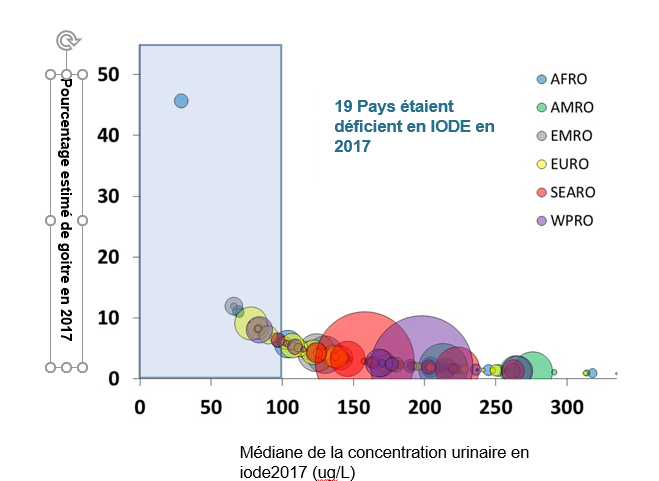 19 Pays étaient déficient en IODE en 2017
Pourcentage estimé de goitre en 2017
10
[Speaker Notes: Nous sommes maintenant en 2017. Les mêmes données sont présentées ici, horizontalement la médiane de la CIU et verticalement les taux de goitres.

Le plus frappant est que les taux de goitres ont diminué dans pratiquement tous les pays, à l'exception de quelques uns. Le statut en iode s'est également beaucoup amélioré. La majorité des pays se trouvent maintenant dans la fourchette de statut en iode adéquate.
Nous ne comptons plus que 19 pays déficients en iode (contre 113 en 1993)

La tache bleue aberrante est l'Angola

Cette amélioration impressionnante est due à l'iodation du sel. C'est l'une des interventions de santé publique les plus réussies que nous ayons à ce jour.
Certains pays n'en sont pas encore là. Cela montre très clairement que nous n'avons pas encore fini, que le travail n'est pas terminé. Nous devons faire en sorte que ces pays se situent également dans la fourchette suffisante pour l'iode. Dans le même temps, nous devons veiller à ce que les autres programmes soient maintenus]
programmes iode - qualité, échelle et impact
Accroissement de la couverture
Evaluer l’impact
Réalisations durables
Statut iodé
État de l'iode le programme
Definir une  baseline
Statut en iode
Approvisionnement et consommation du sel
Utilisation
Evaluer la couverture
S'assurer de l’atteinte de l’objectif
Sel de table
Sel dans les aliments transformés
OBJECTIF apport nutritionnel en iode optimal pour tous
Stratégie: ioder tout sel comestible à usage humain
Mise à l’echelle de l’iodation
% ménage utilisant du sel iodé
Utilisation du sel iodé dans les aliments transformé
Conception de programme
Evaluer la mise  à echelle
Mise en œuvre du programme
Cibles
Législation
Gestion de l'entreprise
budget
% de sel iodé
% de producteurs d’aliments transformés utilisant du sel iodét
Iodation du sel
Amélioration de la conformité
Réajustement des normes
Evaluer la qualité
Teneur en iode du sel dans la chaîne d'approvisionnement
[Speaker Notes: Examinons maintenant plus en détail les étapes du programme afin de déterminer comment nous pouvons mesurer la qualité, l'échelle et l'impact.


But et stratégie
L'objectif est d'atteindre et de maintenir une nutrition iodée optimale, pour tous ! Cela signifie que la proportion de personnes déficientes devrait être réduite au minimum, mais aussi la proportion de personnes en surnombre, pour différents groupes de population en même temps.

Définir la base de référence
Au départ, on a recueilli de l'information de base sur l'état iodé qui exprimait le problème de la carence en iode et qui a déclenché la nécessité d'y remédier par l'iodation de tout le sel comestible destiné à la consommation humaine (et animale) au moyen du programme. 

Pour atteindre cet objectif, il fallait cartographier l'approvisionnement en sel et aujourd'hui, comme c'est de plus en plus le cas, la consommation d'aliments transformés.

Conception de programmes
Ensuite, en se fondant sur les connaissances de l'offre et de la consommation, le programme est conçu de manière à fixer des objectifs pour l'iodation du sel, les types d'aliments transformés à inclure et à fixer ces objectifs dans les lois, les règlements et la façon de les appliquer. Il est également important de s'assurer que la coordination et la gestion du programme sont établies PLUS un budget alloué pour la mise en œuvre du programme.

Mise en œuvre du programme
La mise en œuvre du programme vise à accroître l'iodation du sel pour le sel de table et son utilisation dans les aliments transformés.
The iodized salt is utilized in the form of table salt used in the household for cooking and added on the table. Iodized salt is also utilized in processed food production.

  
La surveillance de l'efficacité et de l'impact du programme porte sur tous les aspects du programme 

Contrôle de la qualité

La qualité de l'iodation doit être contrôlée en vérifiant les niveaux d'iode tout au long de la chaîne d'approvisionnement au niveau de la production, de l'importation, de l'exportation, de la transformation et du marché. 
Echelle du contrôle
Non seulement la qualité, mais aussi l'échelle est importante. Il est important de déterminer dans quelle mesure le programme a été mis en œuvre : la proportion de sel comestible iodé et la proportion de producteurs alimentaires qui utilisent du sel iodé. Évaluer la couverture Ensuite, l'évaluation de la couverture fournit un retour d'information sur les ménages qui utilisent du sel iodé et les industries alimentaires ciblées qui utilisent du sel iodé. Évaluer l'impact Enfin, l'impact du programme montre l'efficacité parmi les groupes vulnérables (enfants d'âge scolaire, femmes enceintes et femmes en âge de procréer). Il est important de déterminer l'ampleur de la carence mais aussi de l'excès.

Maintenant, à quoi peuvent servir les données de surveillance ?
-Il peut aider à améliorer la conformité des producteurs de sel à ioder leur sel selon les normes.
-Il peut aider à développer l'iodation du sel et l'utilisation du sel iodé par l'industrie alimentaire.
-il peut aider à identifier les zones problématiques où la couverture est faible
-il peut être utile de savoir si les normes d'iodation du sel sont correctes si l'on connaît l'état iodé de ceux qui utilisent du sel iodé et, dans la négative, d'ajuster ces normes
-il peut aider à évaluer si l'objectif d'une nutrition optimale à l'iode a été atteint-il peut contribuer à assurer la pérennité de la réalisation]
RECOMMaNDATIONS 1: Utilisation des RTK
Evaluer l’Impact
Statut en iode
Statut en iode par programme
Définir un référentiel
Statut en iode
Apport en sel &  consommation
Usage
Evaluer la couverture
Sel de table
Sel dans les aliments transformés
% des ménages utilisant le sel iodé
Utilisation du sel iodé dans les aliments transformés
OBJECTIF apport nutritionnel en iode optimal pour tous
Stratégie: ioder tout sel comestible à usage humain
Les Rapid test kits (RTKs) sont utilisés pour :
Evaluer la qualité 
Evaluer la couverture
Eduquer ou sensibiliser le public
Suivre l’échelle
Concevoir le  programme
Implémenter le  programme
Cibles
Lois
Gestion
Budget
% de sel iodé
% des producteurs alimentaires utilisant du sel iodé
Iodation du sel
Contrôler la qualité
Niveau d’iode du sel dans les chaînes de distributions
[Speaker Notes: Compte tenu de ce contexte, quelles ont été certaines des principales recommandations issues de la réunion d'experts et comment celles-ci s'harmonisent-elles avec les besoins en matière de suivi et de programme présentés tout à l'heure ? 

À l'aide de ce modèle de programme, nous allons maintenant expliquer les principales recommandations du document d'orientation.

La première l'est : Utilisation correcte des kits de test rapide (RTK). 


Dans le modèle du programme, nous constatons que les RTK ont été utilisés pour surveiller la qualité (au niveau de l'offre et du marché) et pour évaluer la couverture. Ils sont aussi souvent utilisés à des fins éducatives à l'école ou par des groupes de consommateurs pour vérifier si le sel qu'ils achètent est iodé.]
BONNE UTILISATION DES KIT DE TEST RAPIDE
Le kit de test rapide (RTK) est une solution chimique. Quelques gouttes sur le sel le rendent bleu lorsqu'il y a de l'iode. Il est simple et facile à utiliser.

Il a été utilisé à tort pour distinguer le sel insuffisamment du sel adéquatement iodé (confirmé par de nombreuses études1).

Il est bon de savoir s'il y a de l'iode dans le sel : oui ou non. 

Les RTK ne doivent être utilisés que pour différencier le sel iodé du sel non iodé - pas pour mesurer la teneur réelle en iode !
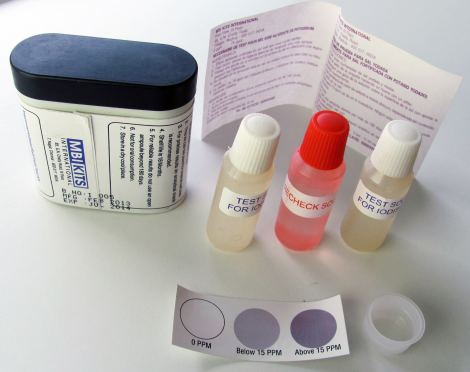 1 Performance of rapid test kits to assess household coverage of iodized salt. Gorstein et al, Public Health Nutrition 2016
13
[Speaker Notes: Je pense que tout le monde a vu et utilisé ces RTKs comme le montre cette photo. C'est le RTK le plus couramment utilisé. Comme vous pouvez le voir, il y a 3 options différentes : blanc (sans iode), bleu clair (moins de 15 ppm) et bleu plus foncé (plus de 15 ppm).

 C'est une solution chimique (l'acide et l'amidon réagissent avec l'iode en virant au bleu) qui fonctionne en mettant quelques gouttes sur le sel. Quand il y a de l'iode, il prend différentes nuances de bleu. Il est connu pour sa facilité d'utilisation et est donc très convivial.

Cet appareil dépend d'un changement de couleur observé tel que mesuré par l'œil humain.  Il suffit donc de savoir s'il y a de l'iode dans le sel. Il a également été utilisé à tort pour distinguer le sel insuffisamment du sel adéquatement iodé. De nombreuses études ont montré que le RTK n'est pas adapté pour déterminer la quantité d'iode dans le sel (adéquat - inadéquat).

Les RTK ne doivent donc être utilisés que pour différencier le sel iodé du sel non iodé et non pour mesurer la teneur réelle en iode !
Si vous voulez déterminer la quantité exacte de titrage de l'iode, l'appareil de contrôle WYD ou d'autres appareils disponibles. 

Si vous ne voulez tester que la présence d'iode, le kit de test est tout de même très approprié. 

En fin de compte, nous devons utiliser la méthode pour laquelle ils ont été conçus et ne pas en faire un mauvais usage.]
Recommandation 2- limites  acceptable pour l'iode urinaire
Evaluer l’Impact
La fourchette acceptable de concentrations médianes de l’iode urinaire dans le suivi du statut en iode des enfants d’âge scolaire
Statut en iode
Statut en iode par programme
Définir une baseline
Evaluer la couverture
Statut en iode
Apport en sel &  consommation
Usage
Sel de table
Sel dans les aliments transformés
% des ménages utilisant le sel iodé
Utilisation du sel iodé dans les aliments transformés
OBJECTIF apport nutritionnel en iode optimal pour tous
Stratégie: ioder tout sel comestible à usage humain
Suivre l’échelle
Concevoir le  programme
Implémenter le  programme
Cibles
Lois
Gestion
Budget
% de sel iodé
% des producteurs alimentaires utilisant du sel iodé
Iodation du sel
Contrôler la qualité
Niveau d’iode du sel dans les chaînes de distributions
14
[Speaker Notes: Passons maintenant à la deuxième recommandation : 2. la fourchette acceptable de la médiane de l'CIU dans la surveillance des programmes sur le sel iodé


Dans le modèle du programme, nous constatons que cette recommandation porte sur l'évaluation du taux d'iode. Et est important pour évaluer l'impact de l'iodation du sel et assurer une nutrition iodée optimale pour tous.]
RESUME D’UNE ETUDE MULTINATIONALE
La concentration médiane de l’iode urinaire (CmIU) est un bio marqueur de l'apport en iode 

CmIU chez les enfants d'âge scolaire, dans le passé : 
CmIU de 100-199 μg/L indique un apport " adéquat " en iode 
CmIU 200-299 μg/L indique un apport en iode " plus qu'adéquat " (OMS)

Dans une étude menée dans 12 pays1, l'association entre le CIU et les marqueurs de la fonction thyroïdienne a été évaluée chez 2500 enfants d'âge scolaire.
Le risque de dysfonctionnement thyroïdien augmente avec la carence en iode (CIU <100 μg/L) et l'excès d'iode (CIU >300 μg/L).
Entre 100 et 299 μg/L La fonction thyroïdienne est normale


La fourchette acceptable de l'intervalle médian du CIU dans le suivi de l'état iodé des enfants d'âge scolaire peut être élargie sans danger à 100 à 299 μg/L !
1 Zimmermann et al. Thyroglobulin is a sensitive measure of both deficient and excess iodine intakes in children and indicates no adverse effects on thyroid function in the UIC range of 100-299 μg/L: a UNICEF/ICCIDD study group report. J Clin Endocrinol Metab. 2013 Mar;98(3):1271-80
15
[Speaker Notes: Nous expliquerons cette recommandation à l'aide d'une étude multi-pays à partir de 2013. 

Nous savons que la concentration urinaire médiane d'iode (CmIU) est un biomarqueur de l'apport en iode.

Les directives actuelles de l'OMS indiquent un apport en CmIU compris entre 100 et 199 μg/L'apport en iode " adéquat " et entre 200 et 299 μg/L indique un apport en iode " plus qu'adéquat " chez les enfants en âge scolaire. Cette plage était une estimation et n'a jamais été fondée sur le fonctionnement de la thyroïde heureux ou des conséquences négatives. 

Dans une étude menée dans 12 pays, l'association entre l'CIU et la fonction thyroïdienne a été évaluée chez 2500 enfants d'âge scolaire.

Dans une gamme d'apports en iode allant d'une carence sévère à une carence excessive, le risque de dysfonctionnement thyroïdien a augmenté chez les enfants présentant une carence en iode (CIU <100 μg/L) et un excès en iode (CIU >300 μg/L).

Entre 100 et 299 μg/L, la fonction thyroïdienne était normale.
Cela signifie qu'il n'y avait pas de différence entre l'intervalle 100-199 et l'intervalle 200-299 mcg/L. Par conséquent, les 2 gammes peuvent être combinées en une seule.


Ceci est important lorsque l'on essaie d'amener d'autres groupes de population comme les femmes enceintes (qui ont des besoins plus élevés) dans une fourchette adéquate tout en évitant de pousser les enfants d'âge scolaire à l'excès. Cette étude a montré que la marge de manœuvre est plus grande qu'on ne le pensait.]
Recommandation 3- Statut de la population
Evaluer l’Impact
La concentration médiane de l’iode urinaire pour définir le statut de la population en iode
Statut en iode
Statut en iode par programme
Définir une baseline
Statut en iode
Apport en sel &  consommation
Usage
Evaluer la couverture
Sel de table
Sel dans les aliments transformés
% des ménages utilisant le sel iodé
Utilisation du sel iodé dans les aliments transformés
OBJECTIF apport nutritionnel en iode optimal pour tous
Stratégie: ioder tout sel comestible à usage humain
Suivre l’échelle
Concevoir le  programme
Implémenter le  programme
Cibles
Lois
Gestion
Budget
% de sel iodé
% des producteurs alimentaires utilisant du sel iodé
Iodation du sel
Contrôler la qualité
Niveau d’iode du sel dans les chaînes de distributions
16
[Speaker Notes: La troisième recommandation dépendant aussi de la concentration médiane de l’iode urinaire qui est utilisé pour définir le statut de la population en iode. ceci est important pour définir la base de référence du programme et pour évaluer l'impact.]
Iode urinaire – utilisée pour les populations, pas pour les individus
La concentration d'iode dans l'urine (CIU) est un indicateur de l’apport alimentaire en iode
L'évaluation de l’CIU est généralement évaluée à partir d'échantillons d'urine ponctuels.
En raison de la variation de l'apport individuel en iode, les données de la CIU ne peuvent être présentées que pour l'ensemble de la population (présentées comme la concentrations médianes de l’iode urinaire (CmIU)) et ne peuvent pas être utilisées pour classifier les individus

La valeur médiane reflète l'état de la population entière
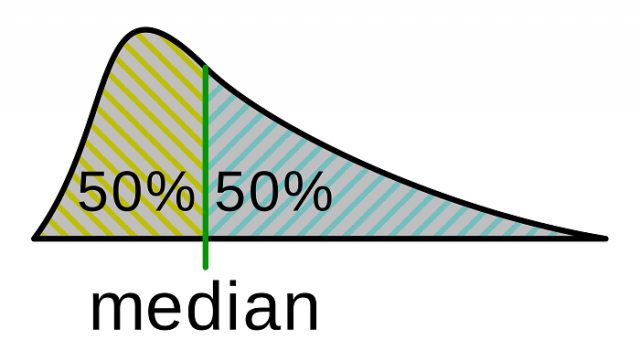 17
[Speaker Notes: La concentration d'iode excrétée dans l'urine est un indicateur de l'apport en iode. Bien que la concentration d'iode dans l'urine d'une personne puisse varier d'un jour à l'autre, ou même au cours d'une journée, ces variations ont tendance à s'égaliser au sein des populations, ce qui fournit une mesure utile de l'état iodé des populations. 

L'évaluation de la concentration de l’iode urinaire se fait généralement à partir d'échantillons d'urine ponctuels, ce qui est facile a collecter sur le terrain.

Mais, en raison de la variation de l'apport individuel en iode, les données de la concentration de l’iode urinaire ne peuvent être présentées que pour l'ensemble de la population (elles sont présentées comme une médiane).

Donc elles ne peuvent pas être utilisées pour classifier les individus, et la valeur médiane reflète l'état de l'ensemble de la population étudiée.]
Utilisation de la médiane de l’iode urinaire
L'utilisation de pourcentages d'apports faibles et excessifs en iode s'est révélée problématique et donne une impression trompeuse de l'état de la population.
Example
Dans une population CmIU = 120 µg/L, mais 40% des valeurs < 100 µg/L et 10% sont > 300 µg/L 

La CIU est classée comme optimale puisqu’elle s’inscrit dans la fourchette de 100-299 µg/L

Nous ne pouvons pas dire que 40% est déficient ou que 10% est en excès, ce qui conduit à des messages conflictuels
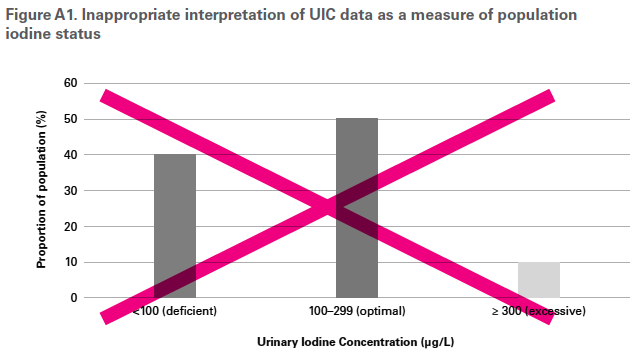 Avec les méthodes actuellement disponibles, l'analyse et l'interprétation de la CmIU ne peuvent pas servir à quantifier la proportion de la population présentant une carence ou un excès d'iode.
18
[Speaker Notes: L’autre problématique que nous avons observé est l'utilisation de pourcentages d'apports faibles ou excessifs en iode qui donne une impression trompeuse de l'état de la population.

Comme démontré sur ce graphique, une pratique courante a été de classifier le % d’individu inferieur à 100 mcg/L comme carencé,  entre 100-299 comme optimal et plus 300 mg/L comme excessif.

Ceci est méthodologiquement incorrect pour la raison que nous venons d’évoquer, notamment que la médiane reflète l'état de la population entière donc lorsque la médiane est supérieur à 100, cela signifie que la population a un apport suffisant en iode. 


Pour renforcer cette recommandation voila un exemple. Dans une enquête récente, on a trouvé une concentration médiane de l’iode urinaire de 120mcg/L alors que 40% ont une médiane inferieure à 100 mcg/L nous ne pouvons pas les étiqueter comme déficitaires car ils appartiennent à la même population et l’apport de la population est considéré suffisant. 

Donc en conclusion, avec les méthodes actuellement disponibles, l'analyse et l'interprétation de la concentration urinaire d'iode ne peuvent être utilisées que pour définir l'état iodé de la population et non pour quantifier la proportion de la population présentant une carence ou un excès en iode.]
Critère du statut en iode
a ajusté en fonction des meilleures preuves scientifiques disponibles à ce jour 
Source: WHO. Urinary iodine concentrations for determining iodine status deficiency in populations. Vitamin and Mineral Nutrition Information System. Geneva: World Health Organization; 2013 (http://www.who.int/nutrition/vmnis/indicators/urinaryiodine, consulté le 3 octobre 2019 ).
19
[Speaker Notes: Comme vous savez, il y a des critères épidémiologiques pour évaluer l’apport nutritionnel en iode dans différents groupes cibles qui sont définis par l’ OMS, ICC/IDD et UNICEF.

La, il s'agit d'un aperçu de la classification de la l’apport nutritionnel en iode (insuffisant, adéquat, supérieur aux besoins et excessif) pour différents groupes de population. Just pour info, les critères pour les femmes enceintes sont actuellement sous revu et donc peuvent changer d’ici peut.

Outre que les enfants en âge scolarisés, les groupes importants sont les femmes en âge de procréer, les femmes enceintes, les femmes allaitantes et les enfants de moins de 2 ans. 


Mais, pour les enquêtes, l'accent est mis sur les femmes en âge de procréer et les femmes enceintes. Pour des raisons de comparaison avec les enquêtes précédentes et la facilité de collectes de données, les enfants d'âge scolaire sont souvent inclus.]
Recommandation 4- Statut par population cible
Evaluer l’Impact
Evaluer l'adéquation des apports alimentaires en iode parmi différents sous-groupes de la population
Statut en iode
Statut en iode par programme
Définir une baseline
Statut en iode
Apport en sel &  consommation
Usage
Evaluer la couverture
Sel de table
Sel dans les aliments transformés
% des ménages utilisant le sel iodé
Utilisation du sel iodé dans les aliments transformés
OBJECTIF apport nutritionnel en iode optimal pour tous
Stratégie: ioder tout sel comestible à usage humain
Suivre l’échelle
Concevoir le  programme
Implémenter le  programme
Cibles
Lois
Gestion
Budget
% de sel iodé
% des producteurs alimentaires utilisant du sel iodé
Iodation du sel
Contrôler la qualité
Niveau d’iode du sel dans les chaînes de distributions
20
[Speaker Notes: La 4ieme recommandation se situe sur l’évaluation des apports en iode parmi différents groupes cibles. Ceci est important pour évaluer l’impact et à la détermination de l'état de référence.

Donc pourquoi est-il important d'évaluer le taux d'iode parmi différente groupe cible ?]
Statut en iode parmi différents groupes de population
Si vous ne recueillez que des informations sur les enfants d'âge scolaire, vous conclurez que l'état iodé est considéré comme adéquat.
21
[Speaker Notes: Pour répondre a ceci, prenons un exemple.
Là, on constate que le taux d'iode des enfants d'âge scolaire est considéré comme adéquat parce que la concentration médiane de l’iode urinaire est de 163 µg/L, ce qui se situe entre 100 et 299 µg/L. 

Conclusion : l'état iodé est adéquat et tout va bien.]
Statut en iode parmi différents groupes de population
Le statut en iode est classé comme adéquat pour les enfants d’âge scolaire
Le statut en iode est insuffisant pour les femmes enceintes  ceci nécessite une révision du programme et des actions correctives pour assurer un statut en iode adéquat aux femmes enceintes

Dans la mesure où les ressources le permettent, l'adéquation des apports en iode devrait être examinée parmi différents sous-groupes de la population, en particulier parmi les groupes vulnérables à la carence en iode.
22
[Speaker Notes: Toutefois, ce pays a également recueilli des données sur les femmes enceintes. 
Qui a montré que la concentration médiane de l’iode urinaire  n'était que de 113 µg/L, ce qui est inférieur au niveau minimum pour les femmes enceintes qui est de 150 µg/L.

Notre conclusion est donc différente : le taux d'iode des enfants d'âge scolaire est correct pour répondre à leur besoin physiologique, mais les femmes enceintes ne sont pas suffisamment protégées.

Dans ce pays, il est nécessaire d’examiné les raisons et de prendre des mesures correctives pour ramener les femmes enceintes dans une fourchette adéquate.

Donc, comme vous voyez il est important d’estimer le taux d’iode parmi les différentes couches de la population, en particulier parmi les groupes les plus vulnérables à la carence en iode.]
Recommandation 5 – population par sous groupe
5. Examiner le CIU médiane dans les sous-populations pertinentes
Evaluer l’Impact
Statut en iode
Statut en iode par programme
Définir une baseline
Statut en iode
Apport en sel &  consommation
Usage
Evaluer la couverture
Sel de table
Sel dans les aliments transformés
% des ménages utilisant le sel iodé
Utilisation du sel iodé dans les aliments transformés
OBJECTIF apport nutritionnel en iode optimal pour tous
Stratégie: ioder tout sel comestible à usage humain
Suivre l’échelle
Concevoir le  programme
Implémenter le  programme
Cibles
Lois
Gestion
Budget
% de sel iodé
% des producteurs alimentaires utilisant du sel iodé
Iodation du sel
Contrôler la qualité
Niveau d’iode du sel dans les chaînes de distributions
23
[Speaker Notes: Une autre utilisation importante de la concentration médiane de l’iode urinaire est une analyse des données sur les sous-groupes de la population, notamment par statut économique, par lieux géographique ou par consommation de sel iodé. 

Donc c’est l’objet de la 5e recommandation : Examiner la concentration médiane de l’iode urinaire dans les sous-populations pertinentes]
INTERPRETATION des donnes d enquêtes nationalEs
Les données nationales sont utiles pour suivre les progrès globaux, mais elles peuvent cacher des disparités et des variations infranationales

De nombreux pays ont un statut d’iode adéquat avec des sous-populations dont le statut est inadéquat - non protégées

Ces données permettent d'identifier les disparités et d'orienter les améliorations à apporter aux programmes, qui deviendront de plus en plus importantes à la suite de la réforme du secteur
24
[Speaker Notes: Le but de cette recommandation est de reconnaitre, bien que les données au niveau national sont utiles pour suivre les progrès globaux, ils peuvent masquer des disparités et des variations infranationales.

De nombreux pays, maintenant, ont un taux d'iode adéquat, mais il y a des sous-populations dont le taux d'iode est insuffisant – et donc fragilisées.

Il est important de s’assurer que toute les couches de la population bénéficient d’un apport iodé suffisant, soit par le sel de table ou par les aliments transformés et d'orienter les améliorations à apporter aux programmes : c’est une histoire d’équité.]
Interprétation des DONNÉES DE L'ENQUÊTE NATIONALE - exemple
Dans le cas où vous ne regardez que le CmIU de l'ensemble de la population sans prendre en compte s'ils avaient du sel iodé à la maison ou non, la conclusion serait :
La CmIU est «optimale» et le pays classé iode suffisant
25
[Speaker Notes: Pour illustrer ceci : 

Ce tableau montre les données provenant d’une enquêtes nationales dans pays A  
Comme vous pouvez le constater, le % de ménages utilisant du sel adéquatement iodé était de 50%  et le taux d'iode de 130 µg/L, ce qui est considéré comme suffisant.]
Interprétation des DONNÉES DE L'ENQUÊTE NATIONALE- exemple
Maintenant, quand vous connaissez aussi le CmIU pour le niveau d'iode dans leur sel : le MUIC peut être trouvé dans la colonne de droite.
Conclusions:
Pour les ménages qui ne reçoivent pas de sel iodé : améliorer la qualité de l'iodation.
Pour ceux qui obtiennent le bon niveau de sel iodé : l'état iodé est adéquat, le niveau d'iodation du sel est correct.
Le sel de table iodé est probablement la principale source d'iode : si le sel alimentaire transformé était une source importante, nous verrions une CmIU plus élevée pour les ménages avec du sel de table sans iode.
Examiner la CmIU dans les sous-groupes pertinents, la CmIU au niveau national peut masquer des disparités infranationales.
26
[Speaker Notes: Mais en faisant une analyse un peu plus poussée pour montrer la corrélation entre l’utilisation du sel iodé et la concentration médiane de l’iode urinaire on s’aperçoit que les ménages consommant du sel non iodé ont un taux d'iode déficient (CmIU est 78) alors que ceux consommant du sel iodé ont un taux de concentration d’iode optimal.

Donc si ont se contentait des premiers résultats, de 130 mg/l  on passerais a côté de la partie de la population qui est fragilisée par l’insuffisance d’iode.  

De plus, Il est important de noter que les ménages qui on du sel avec un teneur d’iode entre 1-14ppm ont, en effet, un apport en iode optimal. Encore un foi, les premiers résultats de 50% de la population utilisant du sel avec plus de 15 ppm d’iode (auparavant on le classifier comme adéquatement iodé), fausse la conclusion. 

La on vois que pays A doit réduire le nombre de ménages qui ne reçoivent pas du sel iodé.
Le niveau d'iodation est correct : Ceux qui obtiennent du sel iodé ont un taux d'iode suffisant.
Le sel de table iodé est la source principale d'iode. Si l’iode des aliments transformés était une source importante, vous verriez une concentration médiane de l’iode urinaire plus élevée pour ceux qui ont du sel avec 0 ppm d'iode.

Il est aussi important de noter que dans la plupart des pays la teneur actuelle en iode dans le sel est déjà ajustée pour un apport optimal en sel qui nécessaire pour éviter l’hypertension et autre troubles liées a un excès en sel. Donc comme vous voiyez les programmes de réduction de sel et les programme d’iodation de sel sont complémentaires.]
Interprétation des DONNÉES DE L'ENQUÊTE NATIONALE
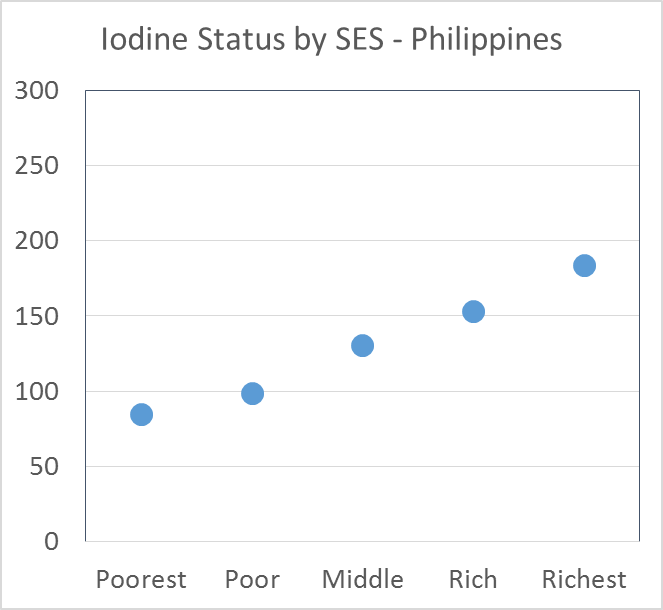 Dans cet exemple: 
les ménages pauvres utilisent probablement du sel non iodé ou mal iodé.
Le cadre bleu représente la plage de statut optimal
27
[Speaker Notes: Voici un autre exemple d’analyse par sous-groupe

Dans ce graphique obtenu d’une enquête au Philippines, vous voyez que le taux d’iode urinaire augmente par quintile de richesse. 

Nous constatons souvent que les ménages les plus pauvres de la population achètent du sel moins cher, souvent du sel provenant de petits producteurs et par conséquence mal iodé. Dans ce cas, les Philippines ont montré que les ménages les plus pauvres ont en effet un statut en iode inférieur, voire insuffisant.]
Statut en iode des sous-groupes
28
28
[Speaker Notes: Nous vous présentons ici, un tableau avec l'analyse de sous-groupes suggérés par le guide que vous devriez prendre en considération pour vos enquêtes.

Il comprend un certain nombre de variables à analyser et pourrait avoir des implications importantes sur les politiques et les programmes afin d'identifier les personnes les plus vulnérables au carence a l’iode pour cibler les actions appropriées]
Recommandation 6 - Surveiller  l’Apport par les aliments transformés et les condiments
Evaluer l’Impact
Statut en iode
Statut en iode par programme
Définir une baseline
Statut en iode
Apport en sel &  consommation
Usage
Evaluer la couverture
Sel de table
Sel dans les aliments transformés
% des ménages utilisant le sel iodé
Utilisation du sel iodé dans les aliments transformés
OBJECTIF apport nutritionnel en iode optimal pour tous
Stratégie: ioder tout sel comestible à usage humain
Suivre l’échelle
Concevoir le  programme
Controler l'utilisation de sel iodé dans les aliments transformés et les condiments.
Implémenter le  programme
Cibles
Lois
Gestion
Budget
% de sel iodé
% des producteurs alimentaires utilisant du sel iodé
Iodation du sel
Contrôler la qualité
Niveau d’iode du sel dans les chaînes de distributions
29
[Speaker Notes: La sixième recommandation montre la nécessité d'inclure dans nos programmes l’importance des aliments transformés.


Nous voyons ici que la surveillance des aliments transformés comprend des aspects de la qualité, de l'échelle et de la couverture des programmes d'iodation du sel.]
Évaluation des sources de sel dans le régime
Monitoring approach
Suivi du statut iodé
Suivi des principales source d’iode dans l’alimentation: sel disponible dans les ménages et sel des aliments transformés
Suivi de la qualité du sel alimentaire – possible  approvisionnement
Suivi de la mise à l’echelle de l’utilisation du sel iodé pour la production des aliments transformés – possible  information sur la chaîne d’approvisionnement Objectif ultime : un apport suffisant de la population, l'atteinte de tous les segments de la population et la nécessité d'un changement standard.
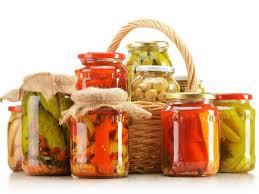 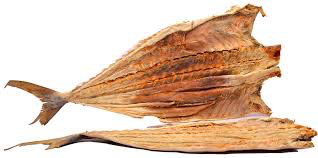 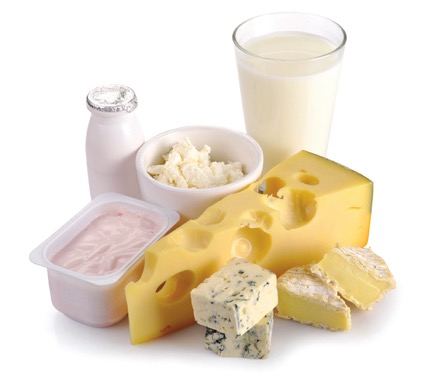 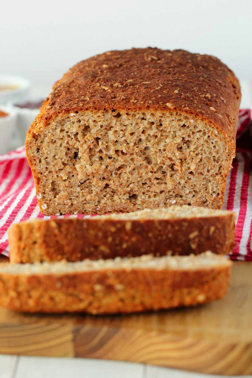 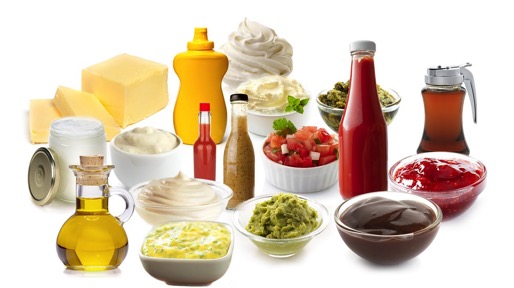 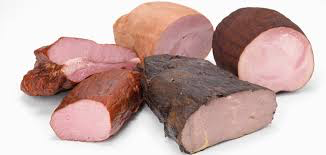 30
[Speaker Notes: Comme nous l'avons souligné dans les slides précédentes, l'indicateur le plus critique de la performance des programmes d'iodation du sel est l'état iodé des populations, c’est-à-dire la concentration médiane de l’iode urinaire

Tout d'abord, il est important de surveiller l'état iodé de la population et les principales sources d'iode : le sel de table ou alimentaire et le sel dans les aliments transformés.

Pour cela, il faut continuer à évaluer la couverture en sel iodé au niveau des ménages, qui reste un indicateur de programme essentiel et qui est inclus dans la base de données mondiale de l'UNICEF.

En outre, il pourrait être utile de comprendre les principales sources de sel dans les aliments transformés et les condiments, tels que le pain, les nouilles instantanées ou le bouillon. Une fois que cela aura été déterminé, il serait important de savoir si le sel utilisé dans la fabrication de ces produits est iodé ou non, car cela pourrait influencer l'apport global en iode dans l'alimentation

Pour le suivi de routine du programme, l'accent devrait être mis uniquement sur les sources de sel les plus importantes utilisées par l'industrie alimentaire et sur la manière dont celles-ci pourraient être intégrées dans le programme global de l’iodation du sel unviversel

Enfin, comme les habitudes de consommation de sel évoluent, et que nous considérons la contribution relative du sel discrétionnaire des ménages et de celui utilisé par l'industrie alimentaire, il est important de renforcer l'alignement étroit de l'iodation du sel sur les stratégies de réduction du sel.

Mais, les objectifs ultimes de la surveillance sont de confirmer que l'apport en iode de la population est suffisant (que ce soit du sel de table ou des aliments transformer), pour que tous les segments de la population sont atteints, et d'utiliser ces informations pour déterminer si des changements de normes sont nécessaires.]
Apport d’iode par les aliments transformes
1 Abizari: contribution of bouillon cubes to dietary iodine intake among children in northern Ghana; 2 Gorstein: modelling potential iodine intake from bouillon cubes in Haiti;
All other data: Knowles et al. Iodine intake through processed food: case studies from Egypt, Indonesia, the Philippines, the Russian Federation and Ukraine, 2010-2015. Nutrients 2017
31
[Speaker Notes: Voici quelques exemples de pays ou les aliments transformés contribue à  l'apport en sel. Celle-ci a ensuite été convertie en apport réel ou potentiel en iode, si le sel utilise était iodé. Par exemple, le pain Baladi en Egypte est si largement consommé en si grande quantité que l'apport en iode, peut contribuer à 50% des besoins quotidiens de la population. En Haiti et Ghana, les bouillon cubes, si c’est fabriqué avec du sel iodé, peuvent fournir 70-80% des besoins journaliers.

Cela montre également qu'il s'agit d'une situation très spécifique d’un pays a l’autre. 

Pour info: de nouvelles orientations de programme ont été élaborées par l'IGN pour évaluer l'utilisation du sel iodé dans les aliments transformés et les condiments.

Sur ceci Je passe la parole a Dedenyo qui conclura cette présentation.]
conclusion
Le Guide vous fournit des outils programmatiques pour mieux contrôler vos programmes et interpréter les résultats
Nous avons partagé 6 recommandations clés aujourd'hui. Il y a plus de recommandations et d’outils pratiques à votre disposition dans le guide

Veuillez utiliser ce guide. Il est disponible en anglais, français, espagnol et russe

Sachez que l'assistance pour vos programmes est disponible:
Par des pairs dans d'autres pays
Par des organisations internationales (UNICEF, IGN, Nutrition International, GAIN, WHO, WFP etc.)
Par des bailleurs BMGF, Kiwanis, USAID



Vous pouvez maintenant poser des questions
32
[Speaker Notes: Le guide vous fournit des outils programmatiques pour mieux suivre vos programmes et interpréter les résultats
Nous avons partagé 6 recommandations clés aujourd'hui. Vous trouverez d'autres recommandations et outils pratiques dans le guide

Veuillez utiliser ce guide. Il est disponible en anglais, français, espagnol et russe

Sachez que vous pouvez bénéficier d'un soutien pour vos programmes :
Par des pairs d'autres pays
Par des organisations internationales (UNICEF, IGN, Nutrition International, GAIN, PAM, etc.)

Merci aux organismes donateurs qui ont rendu ce webinaire possible :
Fondation Gates, GiveWell, USAID, Kiwanis International


Vous pouvez maintenant poser vos questions]